«Единая регистрация клиентов» 
(проект)
Оптимизация процессов регистрации клиентов
ДЕЙСТВУЮЩАЯ СХЕМА
Необходимость формирования отдельного файла для каждого рынка при регистрации Участником одного клиента на нескольких рынках (до 5 файлов)
Необходимость формирования отчетов о клиентах по каждому рынку
Участник торгов
ex – ММВБ – регистрация по ЭДО (txt файл)
ex – ММВБ – регистрация по ЭДО 
(txt файл)
ex – ММВБ – регистрация 
по ЭДО (txt файл)
ex – РТС (word файл)
Валютный рынок
MB 00XXXX0000
Рынок ПФИ
MF 00XXXX0000
Фондовый рынок
 (Сектор Основной рынок) 
MC 00XXXX0000
Срочный рынок
Код РТС: ABCDE
ПЛАНИРУЕМАЯ СХЕМА
Участник торгов (Уникод: 00XXXX0000)
Московская Биржа
Валютный рынок
(ASTS)
MB 00XXXX0000
Фондовый рынок
 (Сектор Основной рынок)
(ASTS)
MC 00XXXX0000
Срочный рынок (SPECTRA)
Код РТС: ABCDE
Рынок ПФИ (Навигатор)
MF 00XXXX0000
Единый xml-файл регистрации 
клиента на всех рынках + единый отчет о клиентах
НКЦ (E-CLIENTS)
Новая схема регистрации клиентов Участников клиринга/торгов
Новая схема регистрации клиентов Участников клиринга/торгов
План реализации
Период параллельной эксплуатации планируется установить в течение 5,5 месяцев для клиентов, имеющих собственное ПО и месяца - для пользователей ПО Micex-eDoc Client. 
Во время параллельной эксплуатации для регистрации планируется использовать как новый xml-формат, так и старые форматы (txt–формат и word–формат).
В августе 2015 г. запланирована реализация возможности подготовки файлов в xml-формате для регистрации клиентов в Личном кабинете клиента.
Составлен график перехода для каждой группы Участников, обслуживаемых персональными менеджерами.
Для Участников, использующих собственное ПО для регистрации клиентов будет предложено удобное время перехода на новый формат файлов, предварительно согласованное с Биржей. 
Отключение старой схемы регистрации в I квартале 2016г.
Возможность Участника перерегистрировать клиентов путем приведения их к одной записи с указанием участия на всех рынках (не обязательное требование).
Новая схема регистрации Клиентов Участников клиринга/торгов
Новая схема регистрации клиентов Участников клиринга/торгов
ОСНОВНЫЕ ИЗМЕНЕНИЯ ДЕЙСТВУЮЩЕЙ СХЕМЫ
для организации ЕДИНОЙ РЕГИСТРАЦИИ КЛИЕНТОВ (ЕРК)
Создание Единой базы данных регистрации клиентов (далее – E-CLIENTS), которая содержит информацию о всех клиентах Участников на всех рынках. Создание единого унифицированного формата документов и стандарты их заполнений, направляемых при регистрации/изменении/прекращении регистрации клиентов. 
Стадия: тестирование E-CLIENTS
! При направлении файла регистрации клиентов фондового и валютного рынков (текущая регистрация в ASTS и последующая ЕРК) необходимо использовать сертификат ключа подписи Копылова М.Э (в добавлении к действующим сертификатам). 
После внедрения формата xml. файла, файлы для регистрации клиентов на срочном рынке также необходимо будет шифровать ключами Копылова М.Э.

Каждому Участнику торгов/клиринга присваивается единый уникальный код (далее – Уникод) для удобного взаимодействия с Группой МБ. В качестве Уникода предполагается использовать значащие цифры действующего идентификатора Участника фондового или валютного рынка (10 цифр). Планируется, что для идентификатора MC00XXXX0000, Уникод будет равен 00XXXX0000.
Стадия: всем Участникам торгов присвоены Уникоды (270 Уникодов в рамках заключенных новых Договоров ИТС)
! В случае наличия у Участника двух идентификаторов Участника торгов на одном рынке, необходимо осуществлять регистрацию клиентов только на один из присвоенных идентификаторов, соответствующий Уникоду. 

Файлы регистрации клиентов txt-формата и word–формата упраздняются и заменяются единым унифицированным форматом стандарта xml. 
Стадия: новый формат файла xml. разработан и находится в стадии тестирования.
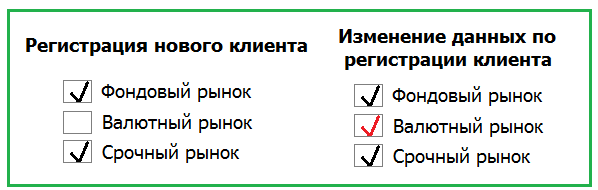 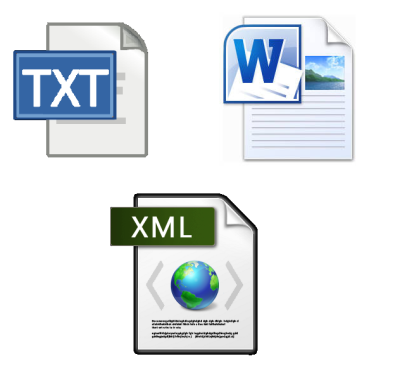 00XXXX0000
Новая схема регистрации клиентов Участников клиринга/торгов
Ноябрь
Июль
Август
Сентябрь
Октябрь
Декабрь
1 квартал
График работы с Участниками
Этапы
14.03.2016
2015 год
2016 год
Этап № 1
Получение тестового файла от 
Участника торгов на регистрацию 
клиентов в xml-формате
Этап № 2
Параллельная эксплуатация файла в 
xml-формате (в тестовом режиме) и 
действующей процедуры
По желанию Участника может быть предоставлена возможность унификации зарегистрированных клиентов до одной записи с момента перехода данного Участника на единый файл xml-формата 
(при условии присвоения Единого краткого кода клиента)
Легенда:
Группа С
Организации, имеющие <100 зарегистрированных клиентов
Группа А
Организации, имеющие собственное ПО
Группа В
Организации, имеющие <1000, но >100 зарегистрированных клиентов
Новая схема регистрации клиентов Участников клиринга/торгов
Обсуждение Проекта с представителями пользовательских Комитетов
Технологическая схема Проекта «Единая регистрация клиентов»: 
1.  Одобрена Комитетом по проведению расчетов и оформлению операций 4 декабря 2014 года. 
2. Представлена Комитету по информационно-технологическим сервисам                 26 февраля 2015 года.
3. Утверждена дата запуска 14 марта 2016 года на Комитете по информационно-технологическим сервисам (заседание от 18 февраля 2016 года).
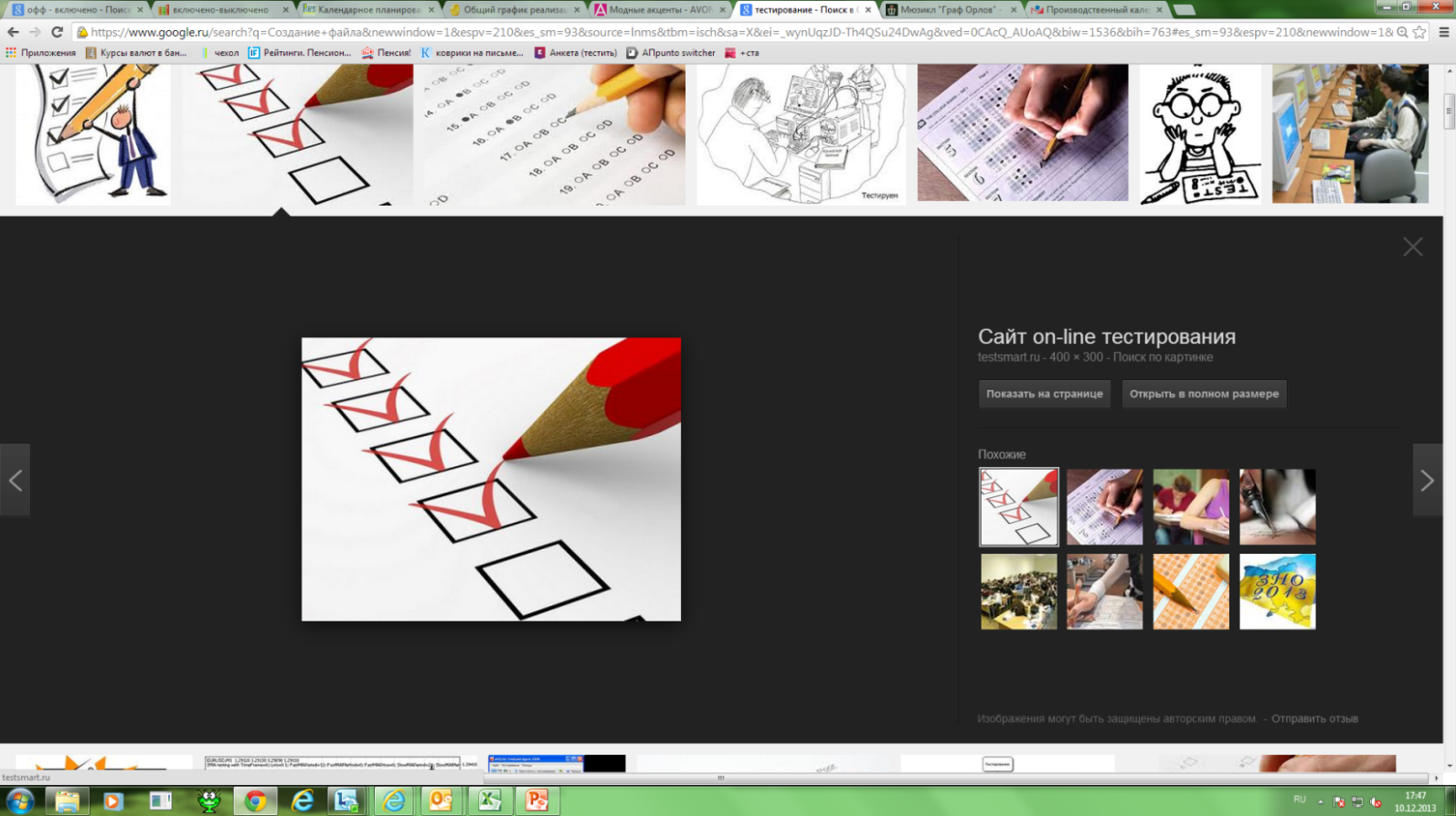 Новая схема регистрации клиентов Участников клиринга/торгов
Контактные лица:

Ивановская Жанна Владимировна 
Zhanna.Ivanovskaya@moex.com
(495) 363-3232, доб. 1792

Пяткина Анна Михайловна 
Anna.Pyatkina@moex.com
(495) 363-3232, доб. 3234